SWS: A Complexity-Optimized Solution for Spatial-Temporal Kernel Density Visualization
(Edison) Tsz Nam Chan1	Pak Lon Ip2		Leong Hou U2
 Byron Choi1         Jianliang Xu1
 1Hong Kong Baptist University	        2University of Macau
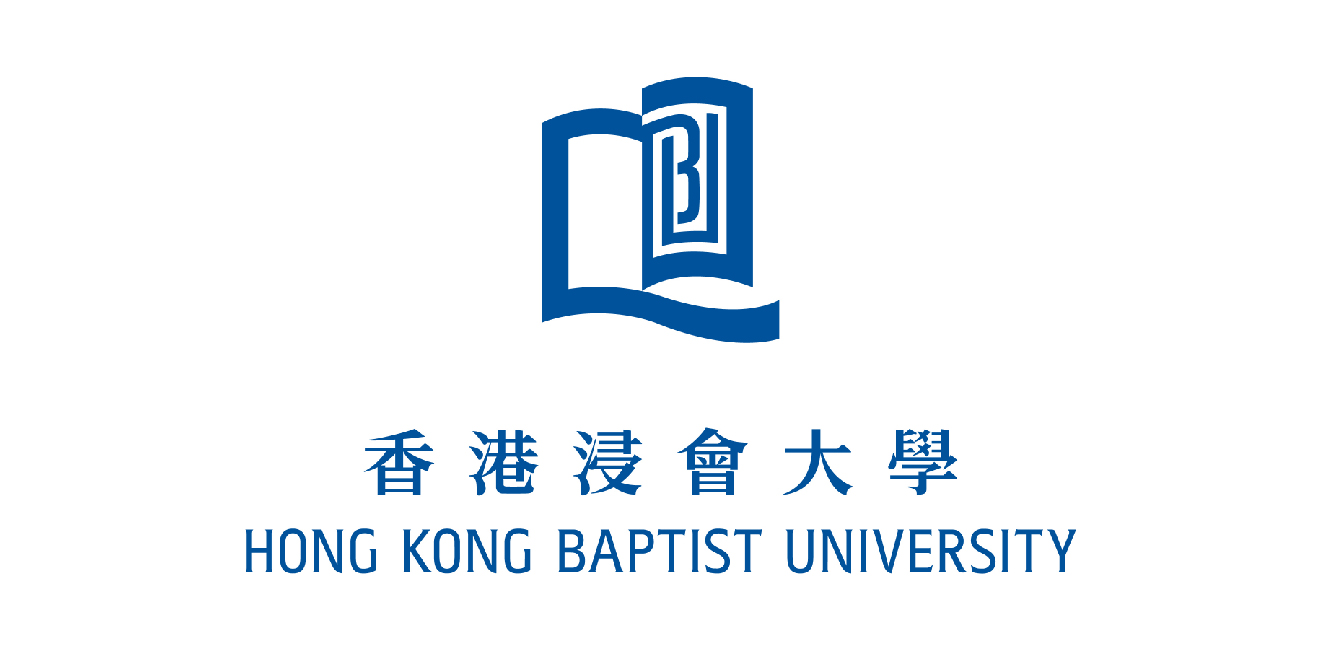 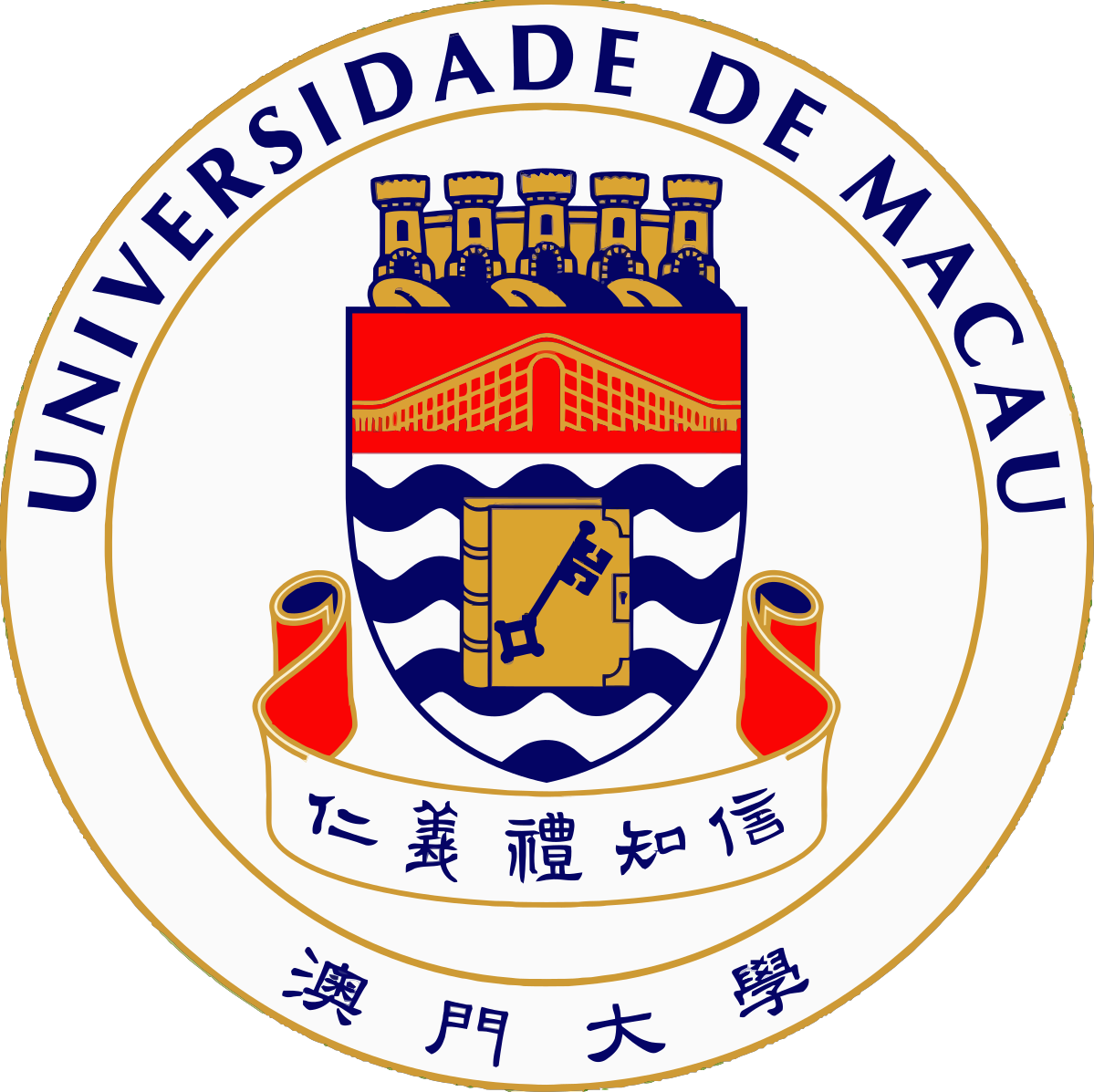 1
Overview of Kernel Density Visualization (KDV)
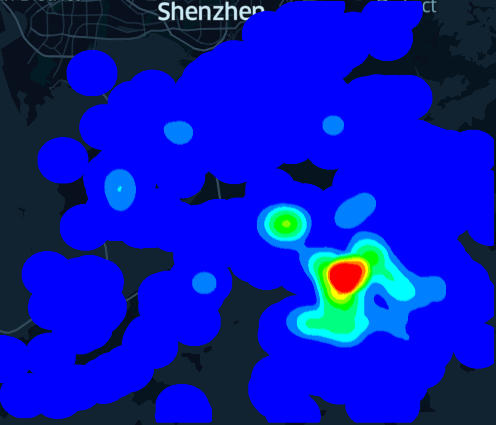 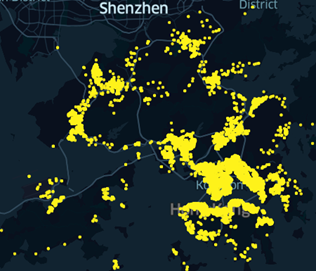 Hong Kong COVID-19 cases
Hotspot map (based on KDV)
Weakness of KDV
Does not consider the occurrence time of each geographical event 
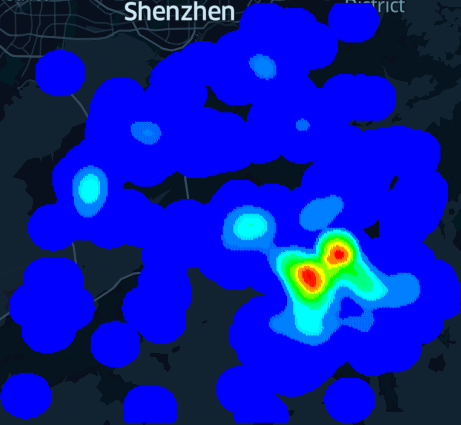 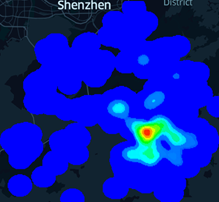 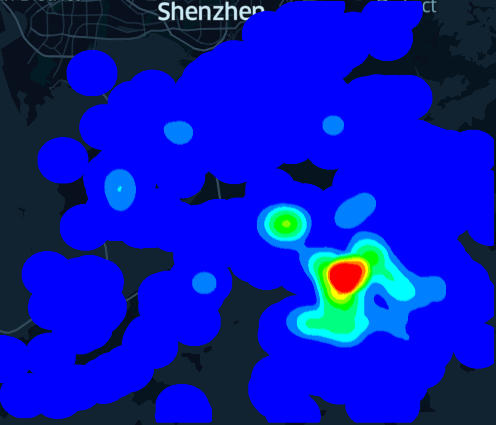 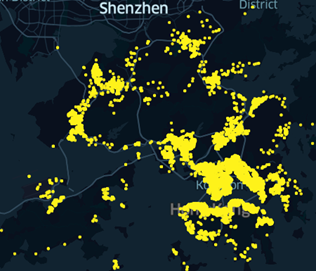 2nd August 2020
6th December 2020
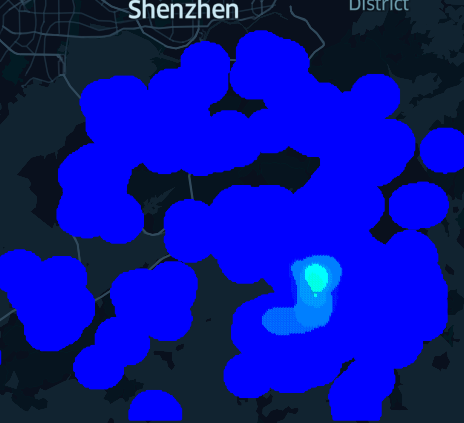 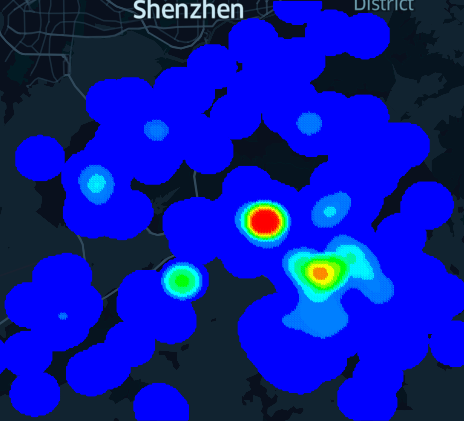 Hotspot map (based on KDV)
Hong Kong COVID-19 cases
28th January 2022
28th February 2021
Spatial-Temporal Kernel Density Visualization (STKDV)
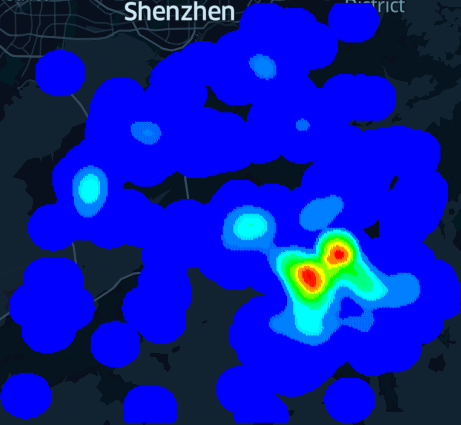 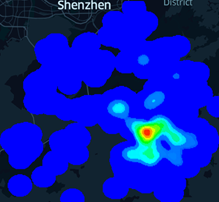 2nd August 2020
6th December 2020
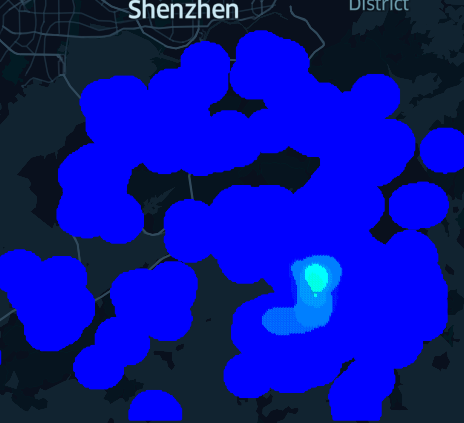 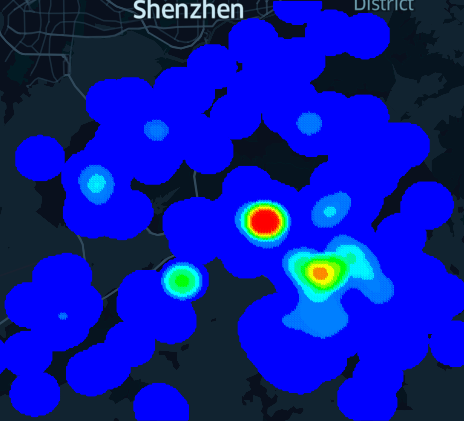 28th January 2022
28th February 2021
Spatial-Temporal Kernel Density Visualization (STKDV)
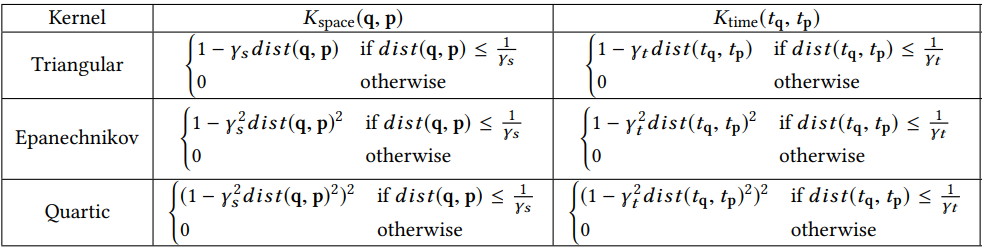 STKDV is Slow!
Many Complaints from Domain Experts
Delmelle et al. [1] “Expanding the KDE algorithm to integrate the temporal dimension is computationally demanding…”

Hohl et al. [2] “The temporal extension of the KDE is known as the space-time kernel density estimation (STKDE) and essentially maps a volume of disease intensity along the space-time domain (Nakaya and Yano 2010). However, the above methods are computationally intensive…”
[1] Eric Delmelle, Coline Dony, Irene Casas, Meijuan Jia, and Wenwu Tang. 2014. Visualizing the impact of space-time uncertainties on dengue fever patterns. International Journal of Geographical Information Science 28, 5 (2014), 1107–1127.
[2] Alexander Hohl, Eric Delmelle, Wenwu Tang, and Irene Casas. 2016. Accelerating the discovery of space-time patterns of infectious diseases using parallel computing. Spatial and Spatio-temporal Epidemiology 19 (2016), 10 – 20.
Range-Query-based Solution (RQS)
Recall that:


  where (with the Epanechnikov kernel):
otherwise
otherwise
Range-Query-based Solution (RQS)
Our Contributions
Theory: Reduce the time complexity for generating exact STKDV, without increasing the space complexity 





Practice: Achieve 1.71x to 24x speedup compared with the state-of-the-art method (RQS) 
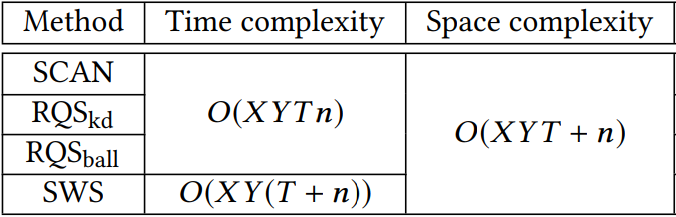 Core Idea 1 of SWS: Sliding Window
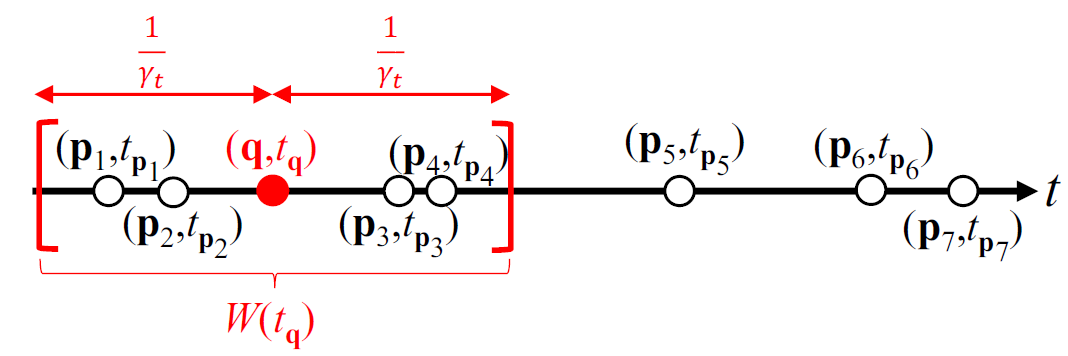 Core Idea 2 of SWS: Incremental Computation
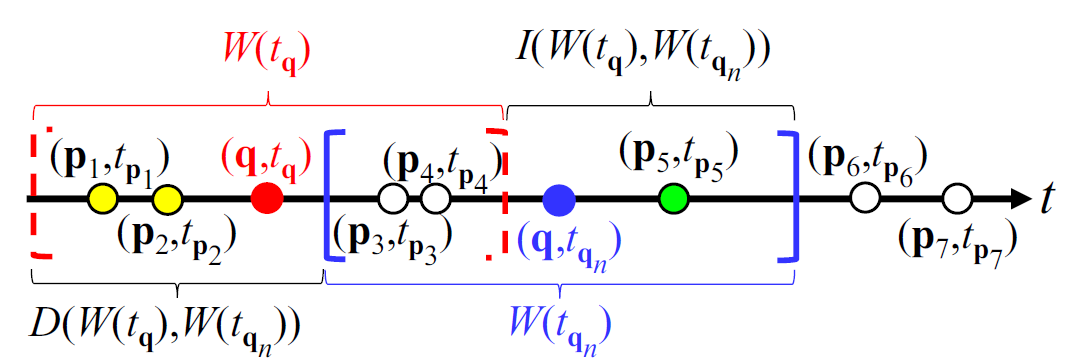 The time complexity is
Core Idea 2 of SWS: Incremental Computation
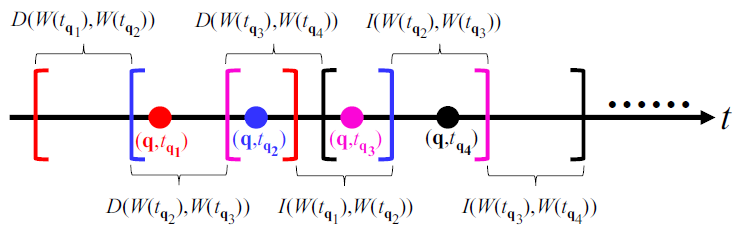 The time complexity is
Experimental Evaluation
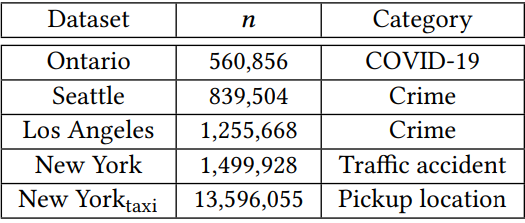 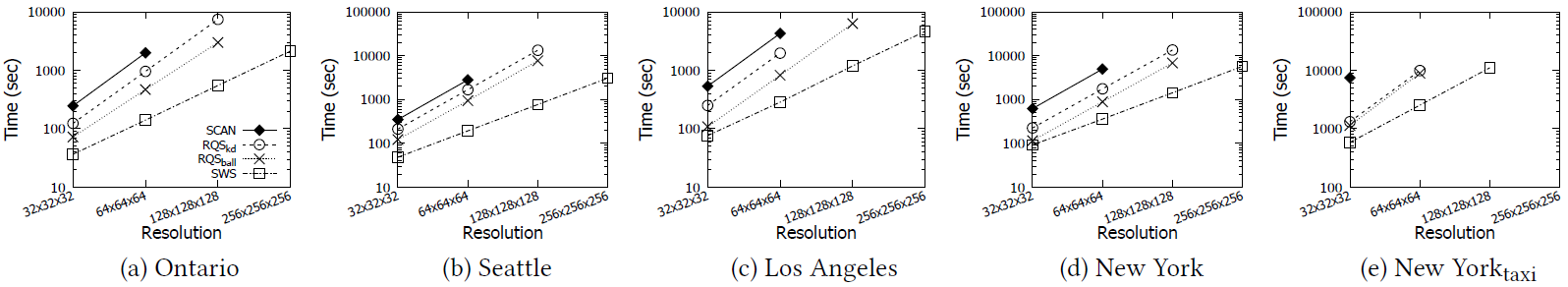 Use Case: Detect the COVID-19 hotspots in Hong Kong
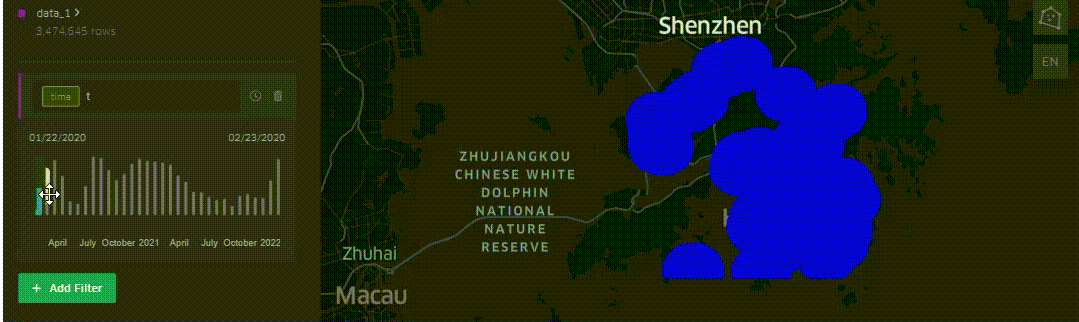 Ongoing Work and Future Opportunities
Ongoing Work and Future Opportunities
Develop complexity-reduced algorithms for different GIS/statistical operations, including STNKDV, kriging, and K-function.

(Long-term goal) Develop a software package (like ArcGIS and Scikit-learn) that includes our complexity-reduced algorithms for different operations.